Муниципальное бюджетное дошкольное образовательное учреждение детский сад третьей категории №16 «Аленка» село Круглое Азовского района.Адрес:346772,Ростовская область, Азовский район, с. Круглое, ул. Мира,77	Тел.: 8(86342) 91-1-60                 Адрес электронной почты                    e-mail: allennka16@mail.ru                   сайт: alenka-16.ru
«Направления работы ДОУ по формированию у детей дошкольного возраста культуры здоровья, повышение мотивации к его сохранению через различные виды деятельности в соответствие с обновленным ФГОС ДО и ФОП ДО».
(семинар для педагогов Азовского района)
                        старший воспитатель высшей категории
Завгородняя Е.А.

2023г.
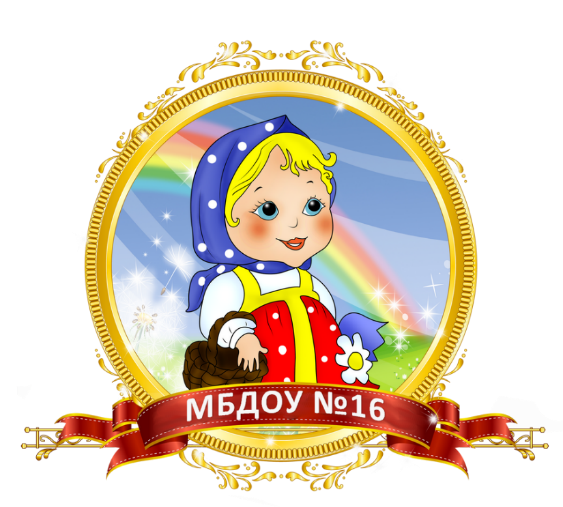 Цель семинара: Повышение профессиональной компетенции педагогов в области формирования культуры здоровья дошкольников, создания условий для её реализации и возможностях их применения в работе с детьми.
Задачи
1. Познакомить участников семинара с опытом работы по применению здоровьесберегающих технологий в нашем ДОУ, и последующее применение его  практической деятельности педагогов.
2. Содействовать становлению культуры здоровья педагогов ДОУ.
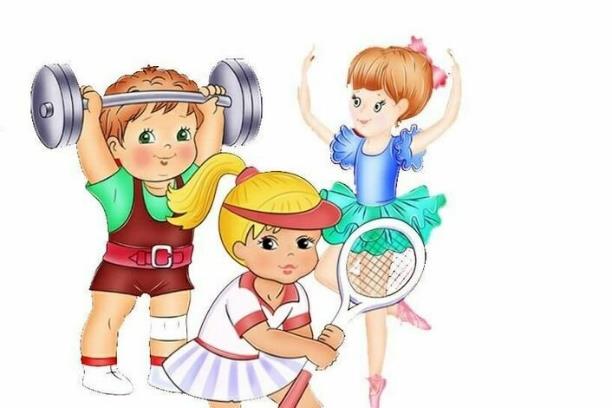 Что же такое «культура здоровья»?
Культура здоровья – это определенный образ жизнедеятельности индивида, связанный с профилактикой заболеваний и укреплением состояния здоровья. 
       Под культурой здоровья ребенка понимается общая способность и готовность личности ребенка к деятельности по охране и укреплению здоровья, основанная на знаниях и опыте, которые приобретены в процессе обучения и воспитания ДОУ и семье.
И включает в себя :
- осознанное отношение к здоровью и жизни человека;
- знания о здоровье и умений его оберегать, поддерживать и сохранять;
- валеологическая компетентность, позволяющая дошкольнику самостоятельно и эффективно решать задачи ЗОЖ и безопасного поведения, задачи, связанные с оказанием элементарной медицинской, психологической самопомощи и помощи.
Актуальность
Состояние здоровья подрастающего поколения вызывает особую озабоченность государства и общества. Демографическая ситуация в нашей стране  складывается неблагоприятным образом. 
          Важно не только родить ребенка, но и вырастить его здоровым, заложить фундамент здоровья, потому что в будущем этот ребенок тоже станет родителем и генетически передаст своему ребенку свое здоровье. Поэтому проблема укрепления здоровья детского населения и формирования культуры здоровья не может рассматриваться в обществе в свете популярности или не популярности.       От ее решения зависит будущее нации и государства, поэтому она актуальна всегда. 
       Проблема раннего формирования культуры здоровья актуальна, современна и достаточно сложна. Известно, что дошкольный возраст является решающим в формировании фундамента физического и психического здоровья. Важно на этом этапе сформировать у детей базу знаний и практических навыков здорового образа жизни. Поэтому перед дошкольным учреждением стоит задача правильно сконструировать содержание воспитательно-образовательного процесса по всем направлениям развития ребёнка.
Нормативные документы, направленные  организацию работы по формированию культуры дошкольников  
 ФГОС ДО 
Задачи: 
охрана и укрепления физического и психического здоровья детей, в том числе их эмоционального благополучия; 
формирования общей культуры личности детей, в том числе ценностей здорового образа жизни, развития их социальных, нравственных, эстетических, интеллектуальных, физических качеств.

   ФОП ДО 
п.22. Физическое развитие (задачи и содержание)
п.22.8. Решение совокупных задач воспитания в рамках образовательной области «Физическое развитие» направлено на приобщение детей к ценностям «Жизнь», «Здоровье»
 п.29.2.2.5.  Физическое и оздоровительное направление воспитания.
Задачи с учетом специфики региональных и социокультурных условий.

СанПин 2.4.3648-20 Санитарно-эпидемиологические требования к организациям воспитания и обучения, отдыха и оздоровления детей и молодежи         
СанПин 1.2.3685-21 "Гигиенические нормативы и требования к обеспечению безопасности и (или) безвредности для человека факторов среды обитания«
СанПин 2.3/2.4.3590-20 "Санитарно - эпидемиологические требования к организации общественного питания населения"
Двигательная
Физкультурная НОД.
Утренняя гимнастика.
Гимнастика после сна.
Подвижные игры в группе и на улице.
Физкульминутки
Ритмическая гимнастика
Спортивный досуги и физкультурные праздники
Проектная
Игровая 
Сюжетно –ролевые игры,
Дидактические игры
Пальчиковые игры.
Игры на развитие мелкой моторики
Профилактическая,  закаливающая, коррекционная
Точечный массаж и самомассаж
Гимнастика для  глаз
Дыхательная гимнастика
Использование приемов релаксации
Коррекционные технологии  Профилактика плоскостопия
Воздушные ванны 
Прогулка на свежем воздухе.
Хождение босиком по траве (летом) и дорожкам здоровья в помещении.
Проветривание помещений 
Обширное умывание
Медико –профилактическая работа
Здоровьесберегающая образовательная 
НОД
 беседы
ЧХЛ  ОБЖ
КГН
рациональное питание
(познавательная, продуктивная, музыкальная, социально –коммуникативная деятельность )
Виды деятельности ДОУ по формированию культуры здоровья у дошкольников
Работа с педагогами
Консультации
Педсоветы
Мастер -классы
Ритмическая  гимнастика
Изучение метод.литературы и др.
Работа с родителями
Беседы
Консультации
Мастер –классы
Совместные праздники
Домашние задание
РППС
Традиционное и нетрадиционное оборудование
Наглядная информация
 картотеки игр
Двигательная деятельностьФизкультурные занятия – это ведущая форма организованного, систематического обучения детей двигательным умениям и навыкам
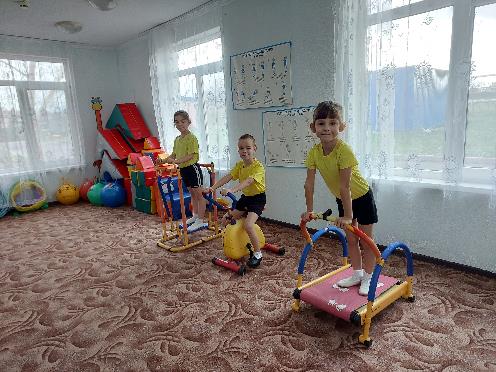 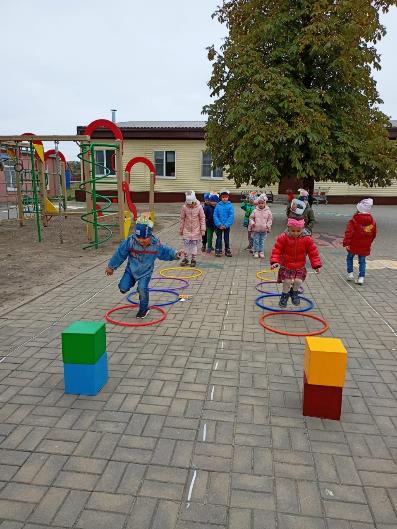 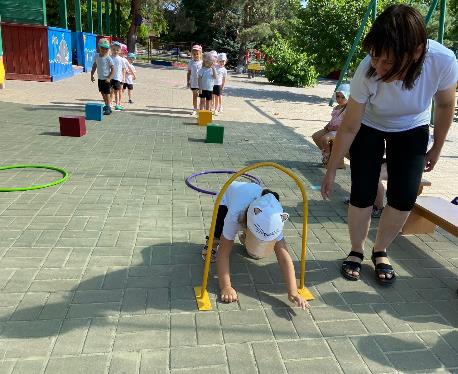 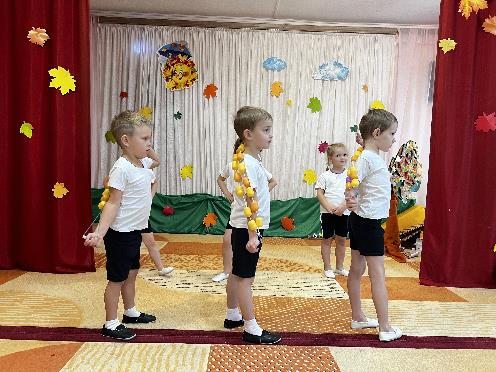 Утренняя гимнастикаэто комплекс упражнений, который настраивает, заряжает весь организм ребенка положительной энергией и бодростью на весь предстоящий день в целом.
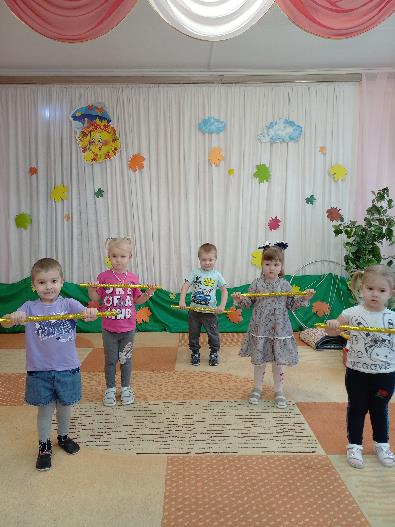 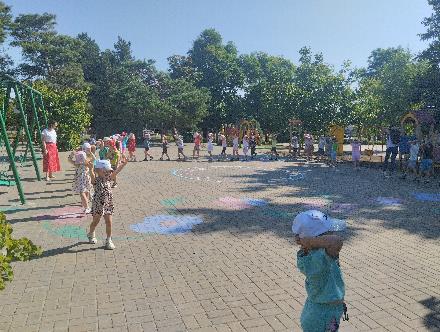 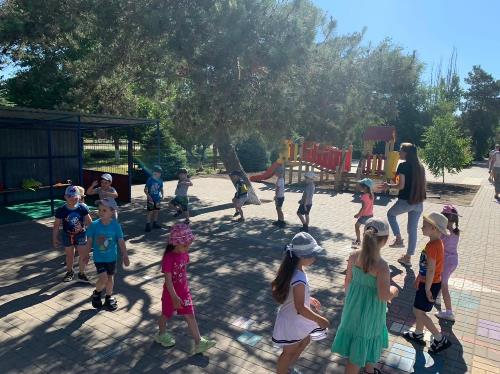 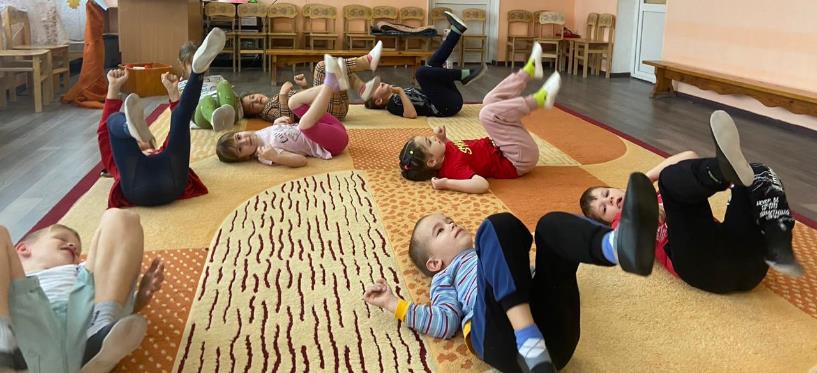 Гимнастика после сна –это комплекс мероприятий (упражнений), облегчающих переход от сна к бодрствованию. Ежедневно после дневного сна, 2-5 мин.
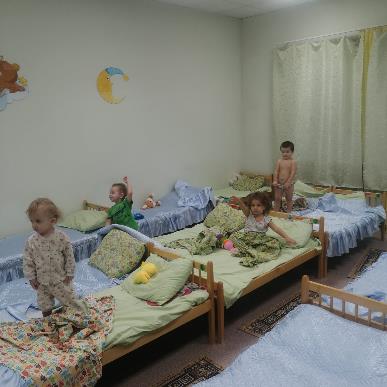 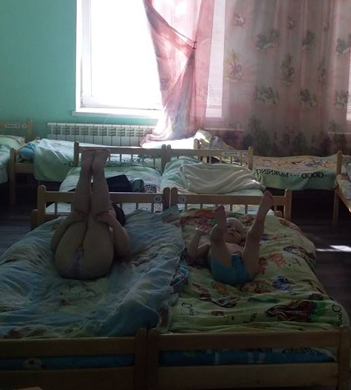 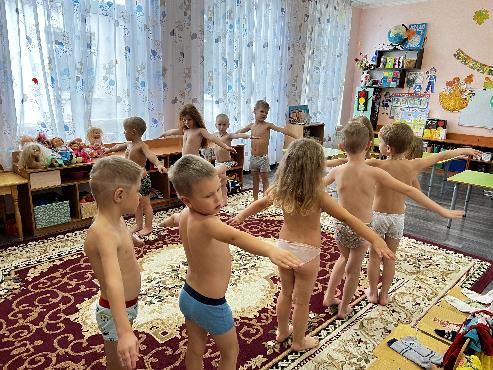 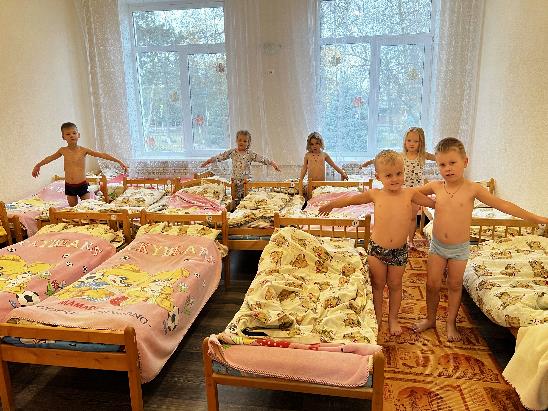 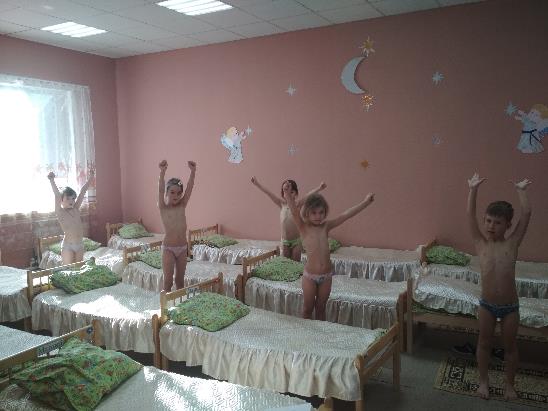 Физкультминутки - кратковременные физические упражнения, проводимые на статических занятиях  с целью предупреждения утомления, восстановления умственной работоспособности
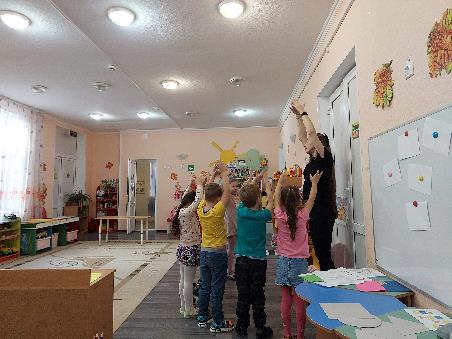 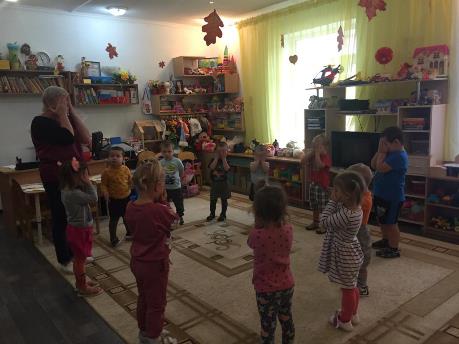 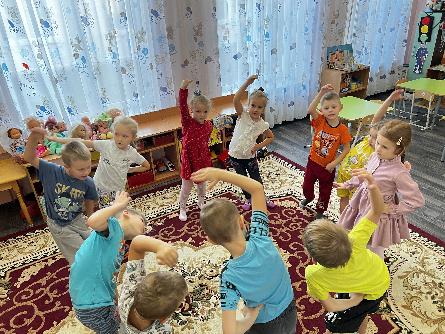 Подвижные игры и эстафетыкак часть физкультурного занятия, на прогулке, в групповой комнате
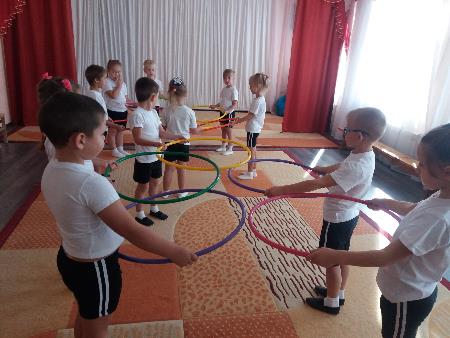 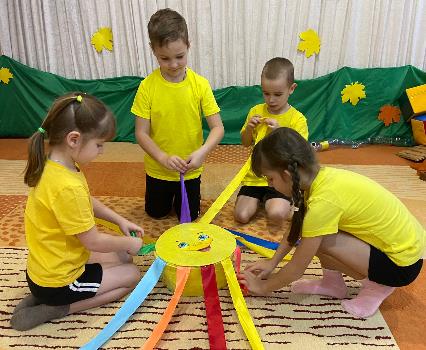 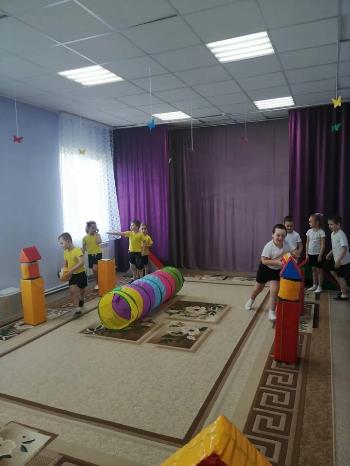 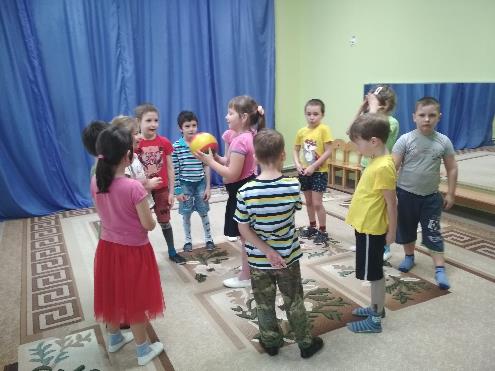 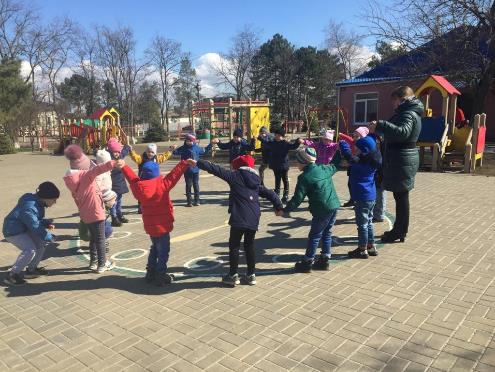 Ритмическая гимнастика - это комплексы гимнастических упражнений, различные по своему характеру, выполняемые под ритмическую музыку преимущественно поточным способом и оформленные танцевальными движениями.
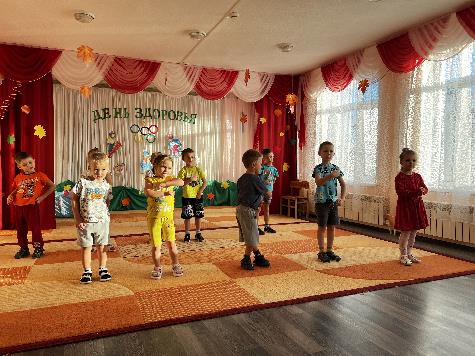 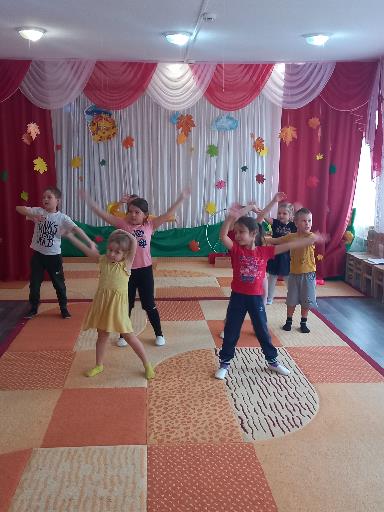 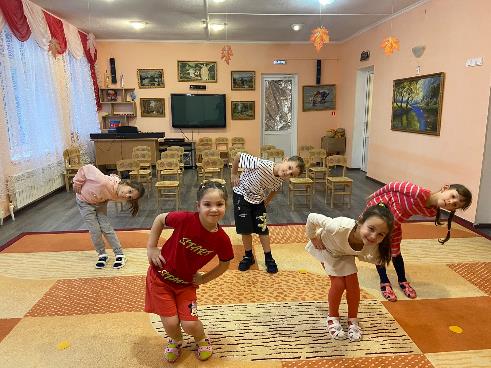 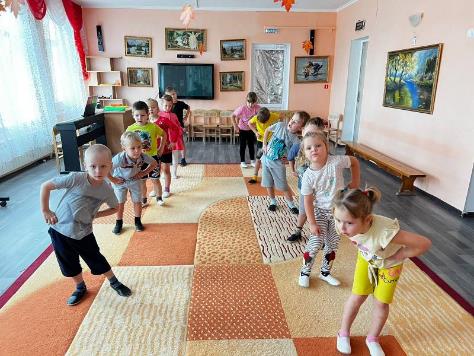 Спортивные досуги и физкультурные праздники – являются активной формой отдыха дошкольников и их совместным времяпровождением с родителями. Проводятся во второй половине дня
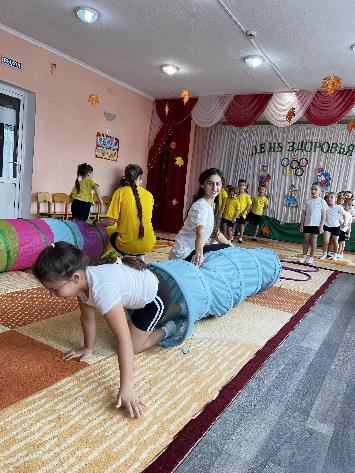 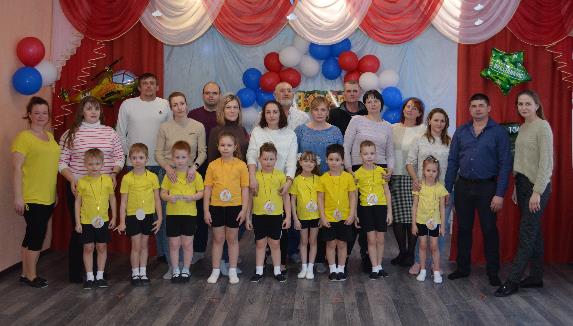 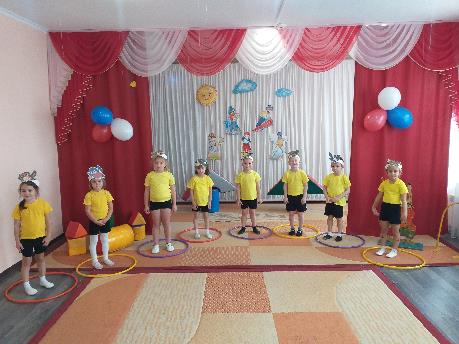 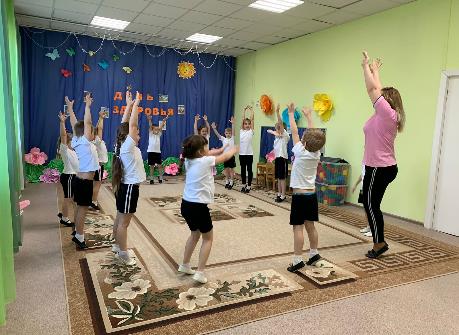 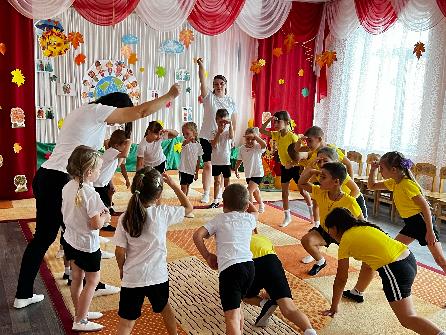 Игровая деятельность обеспечивает дошкольнику возможность сохранения психического и физического здоровья, формирует у него необходимые знания, умения, навыки по здоровому образу жизни.
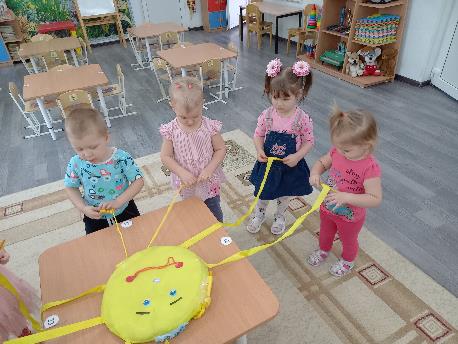 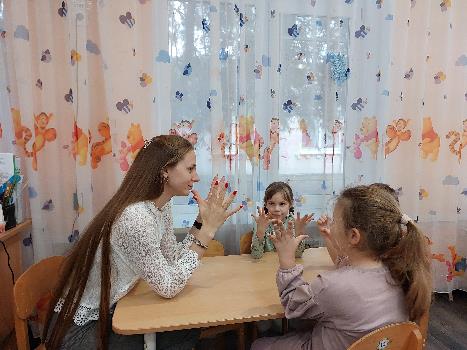 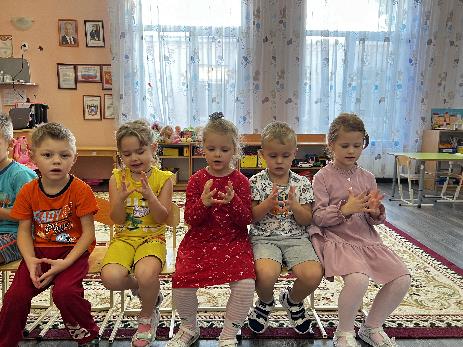 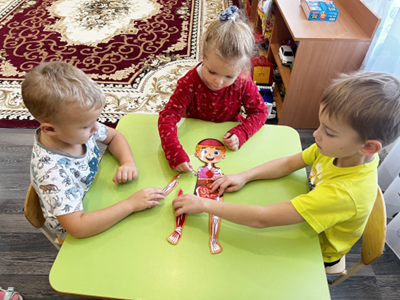 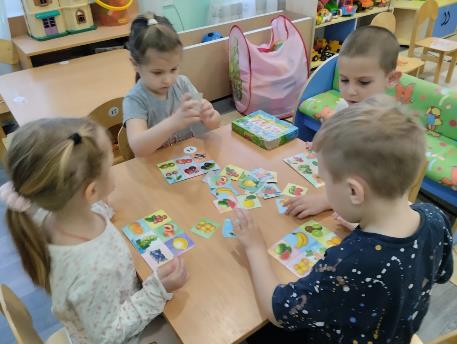 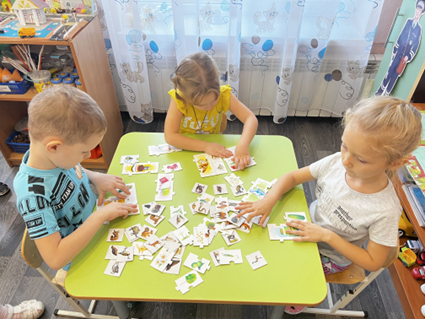 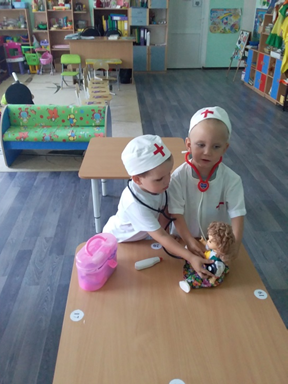 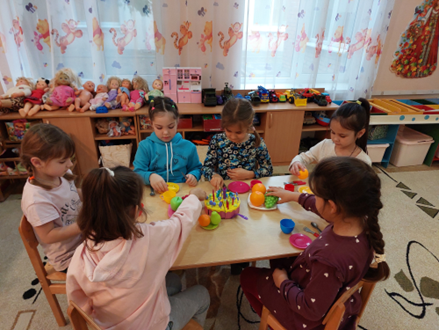 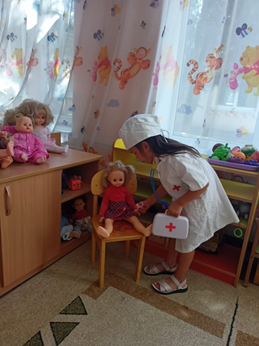 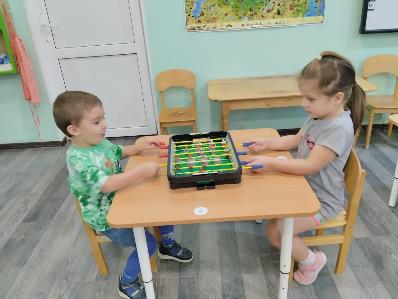 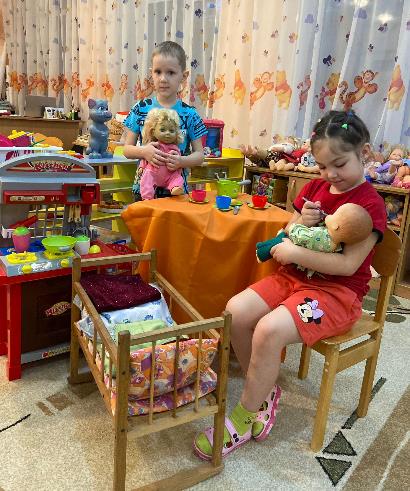 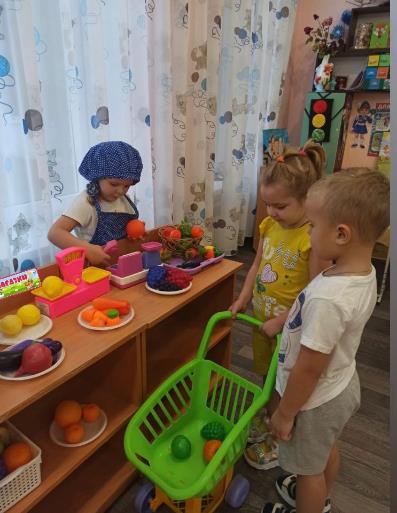 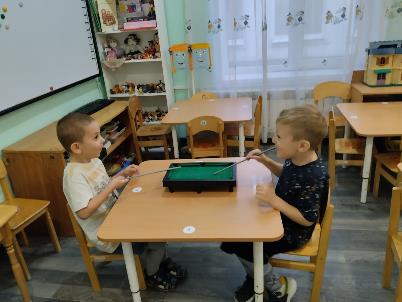 Здоровьесберегающая образовательная деятельность
НОД,  беседы. ЧХЛ,  ОБЖ, КГН, (познавательная, продуктивная, музыкальная, социально –коммуникативная деятельность)
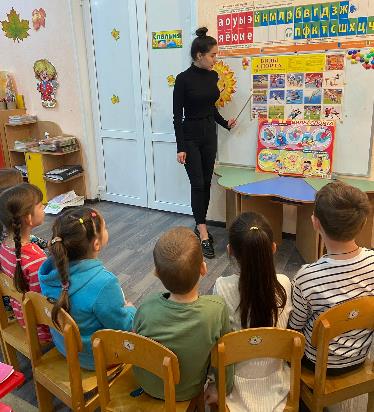 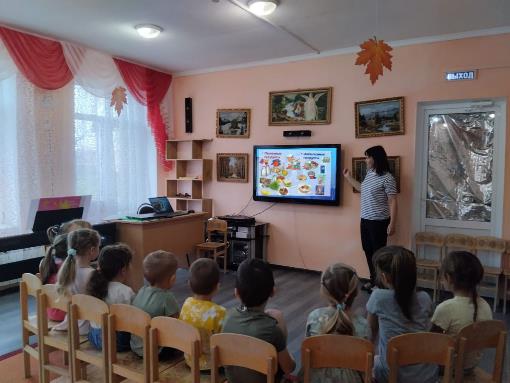 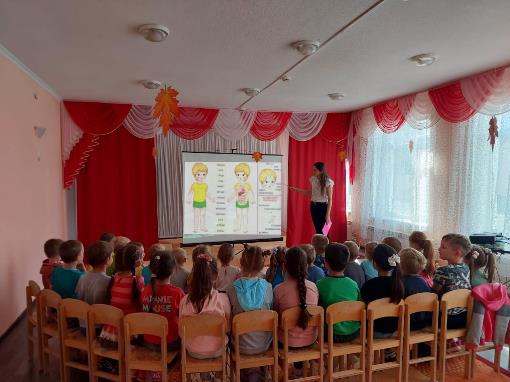 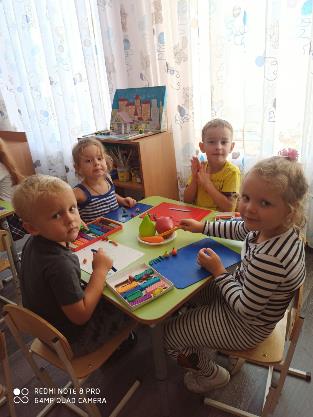 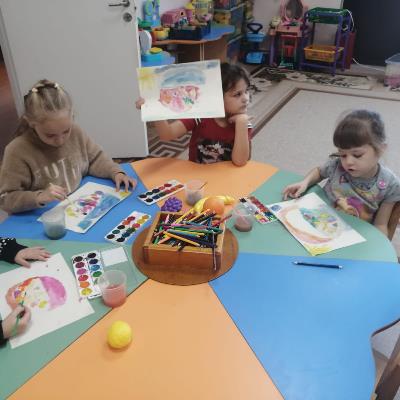 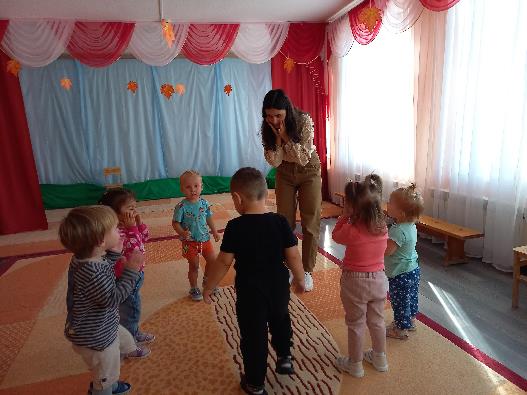 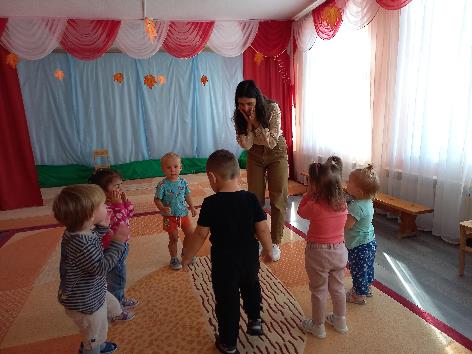 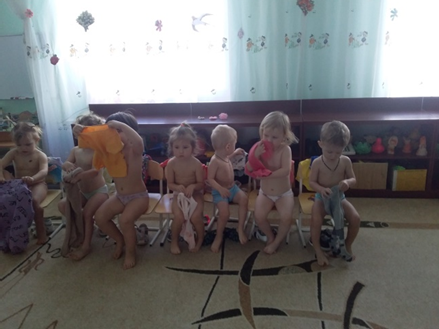 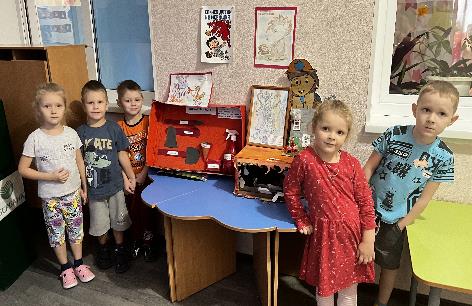 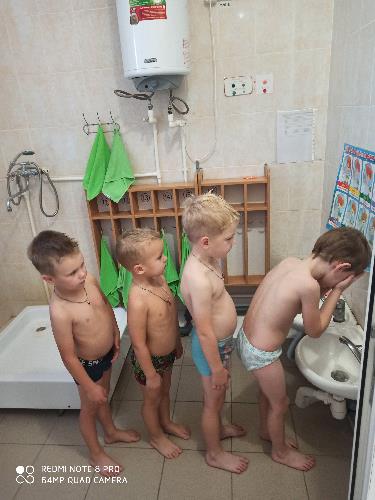 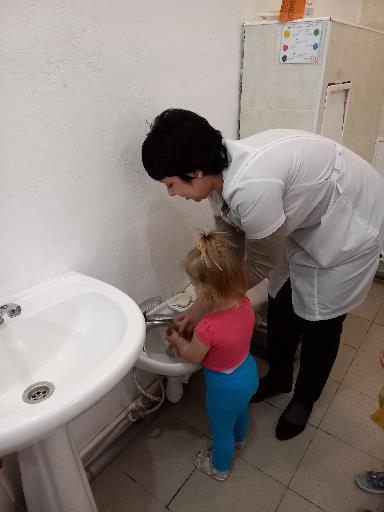 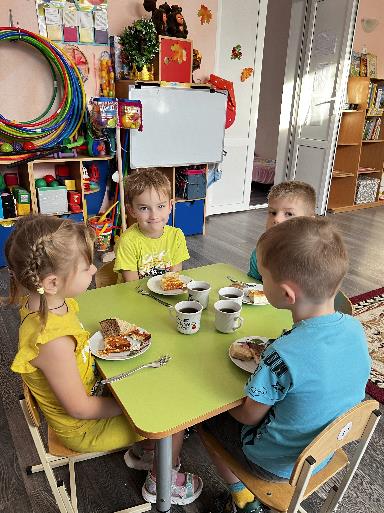 Проектная деятельность организация педагогического процесса в рамках конкретной темы, обладающей социально значимым результатом в области здоровья сбережения
Профилактическая, коррекционная и закаливающая деятельностьПрофилактическаямассаж и самомассаж -массирование отдельных мышечных групп или всего тела собственными руками, без самостоятельно или при  помощи другого лица.
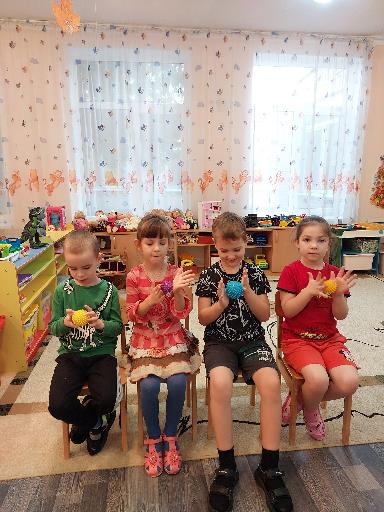 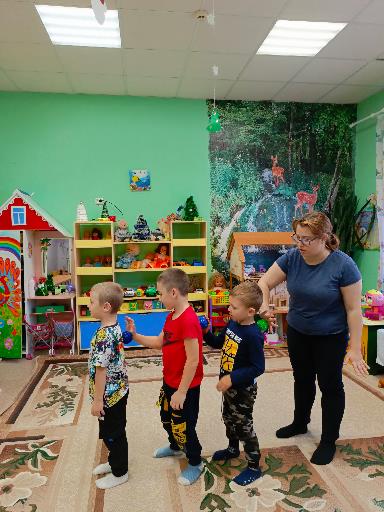 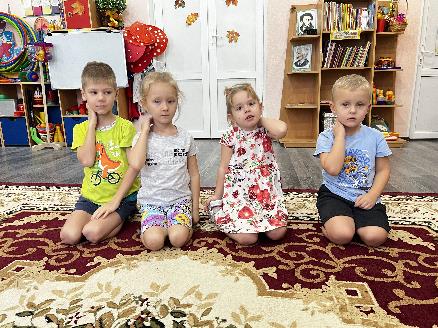 Гимнастика глаз это комплекс упражнений для снятия усталости глаз, профилактики близорукости и улучшения зрения.Ежедневно по 3-5 мин. в любое свободное время и на занятиях при работе с ИКТ; в зависимости от интенсивности зрительной нагрузки с младшего возраста
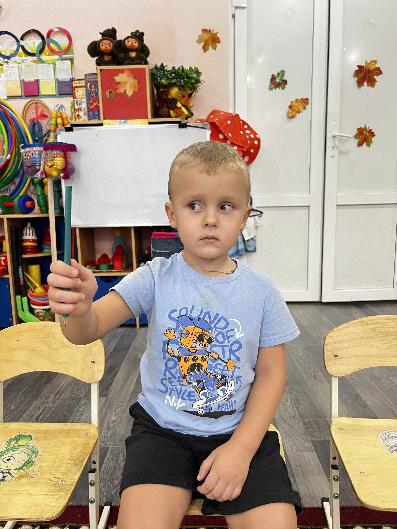 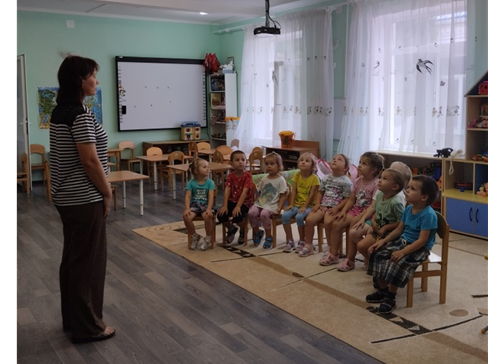 Дыхательная гимнастикаэто система дыхательных упражнений, направленная главным образом на профилактику и лечение заболеваний связанных с органами дыхания.	Проводится в различных формах физкультурно-оздоровительной работы.
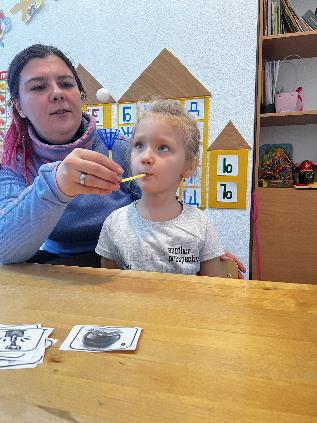 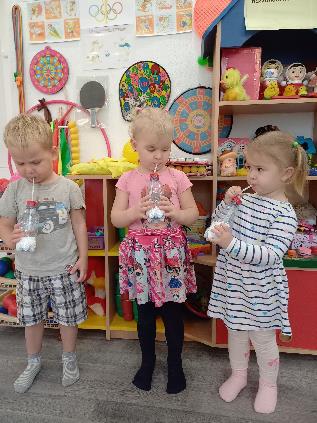 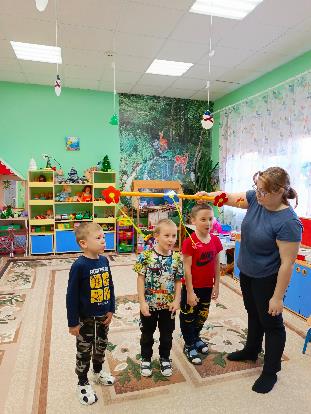 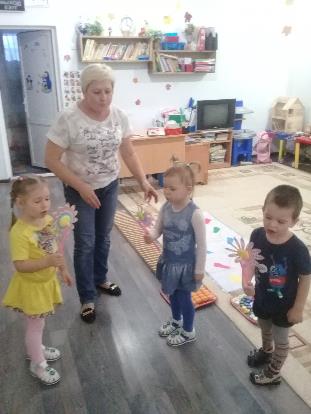 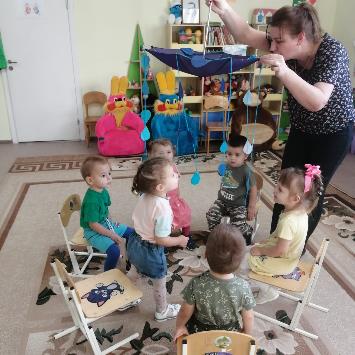 Релаксация	- упражнения на снятие эмоционального напряжения, приводящие к глубокому мышечному расслаблению. В любом подходящем помещении. В зависимости от состояния детей и целей. Можно использовать спокойную классическую музыку (Чайковский, Рахманинов), звуки природы.
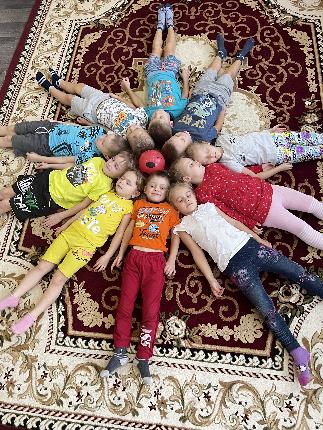 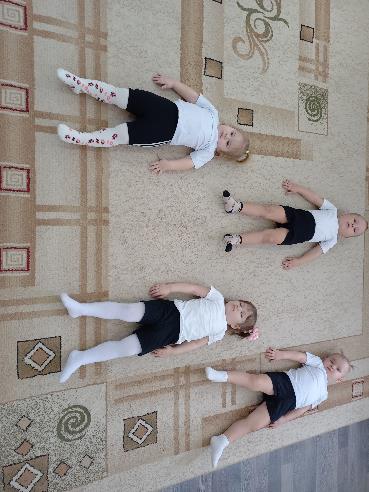 Коррекционная направлена на  обеспечение  психического и социального здоровья ребенка-дошкольника, обеспечение эмоциональной комфортности и позитивного психологического самочувствия ребенка в процессе общения его со сверстниками и взрослыми в детском саду и семье.
Технология музыкального воздействия                  
используется в качестве вспомогательного 
средства как часть других технологий  
для снятия напряжения, 
повышения эмоционального настроя.
Сказкотерапия  - Используется для психотерапевтической и развивающей работы.
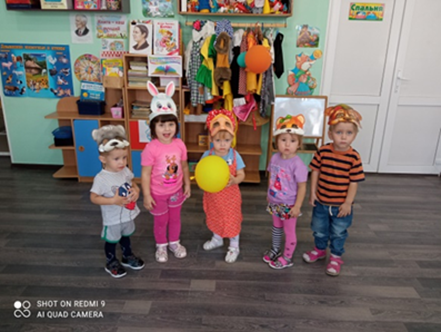 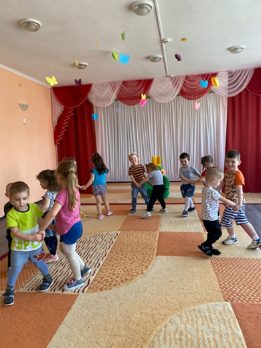 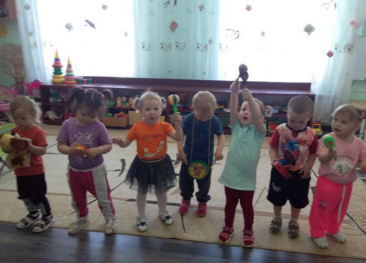 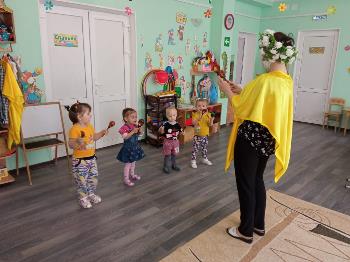 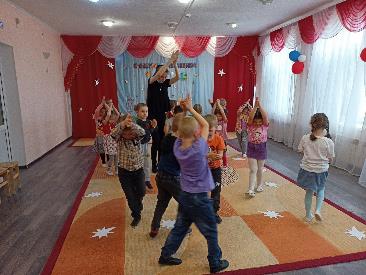 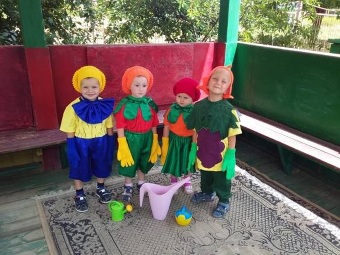 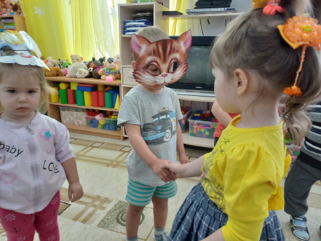 Закаливание - система гигиенических мероприятий, направленных на повышение устойчивости организма к неблагоприятным воздействиям различных метеорологических факторов
Воздушные ванны 
Прогулка на свежем воздухе.
Хождение босиком по траве (летом) и дорожкам здоровья в помещении.
Проветривание помещений 
Обширное умывание
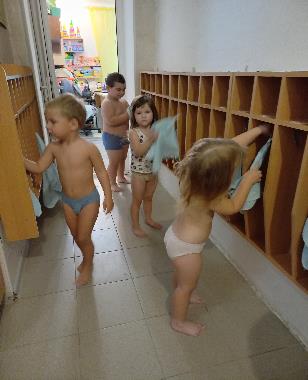 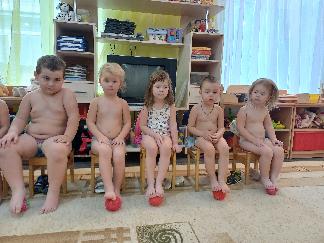 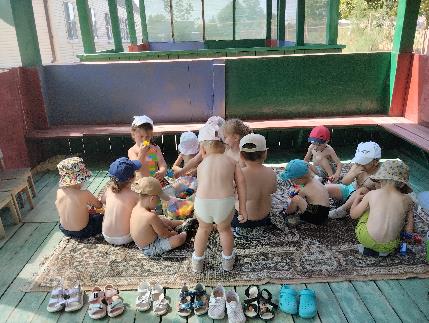 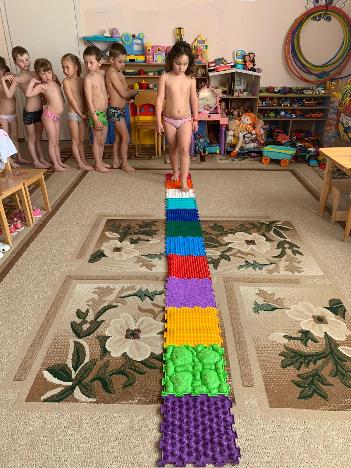 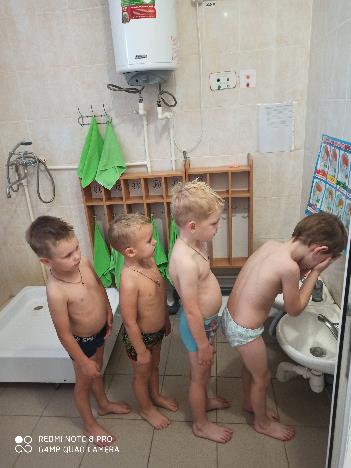 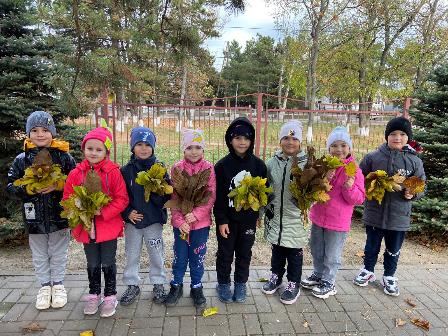 Медико-профилактическая работа обеспечивают сохранение и приумножение здоровья детей под руководством медсестры ДОУ в соответствии с медицинскими требованиями и нормами  СанПиН
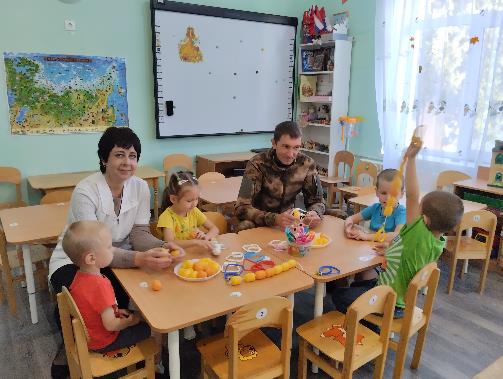 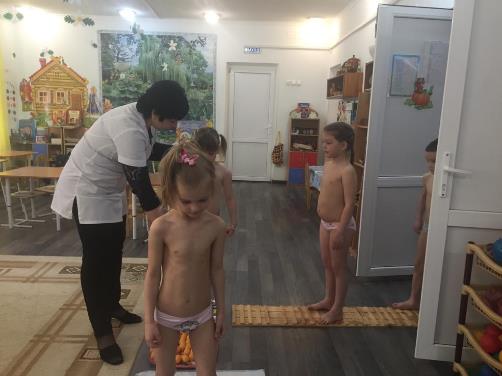 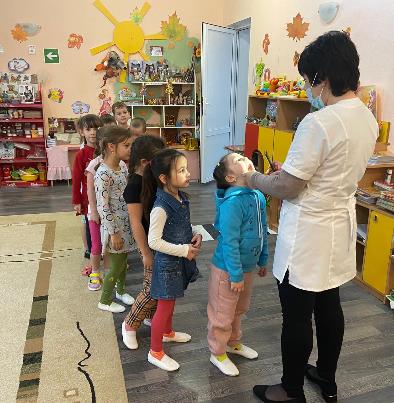 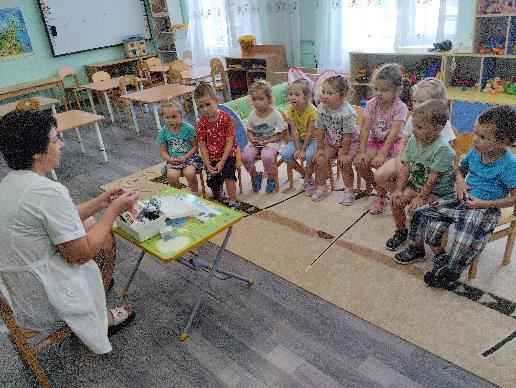 Работа с родителями
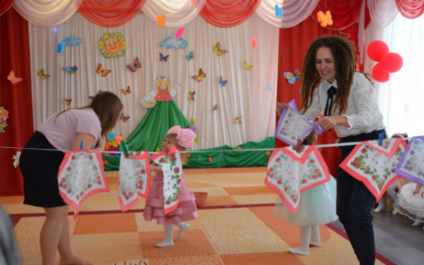 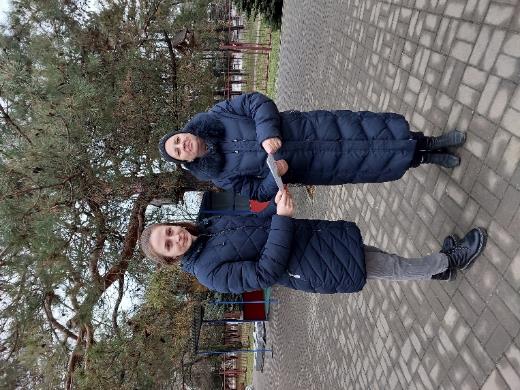 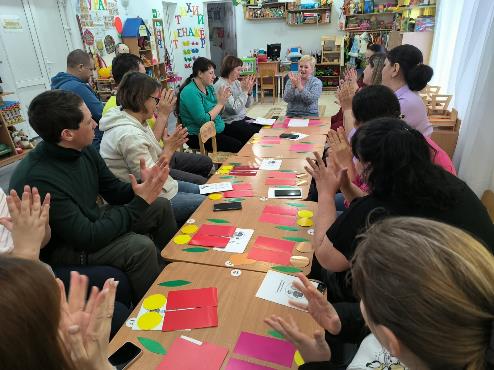 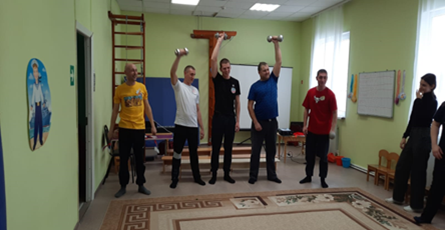 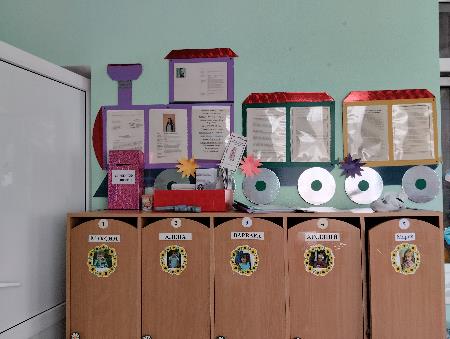 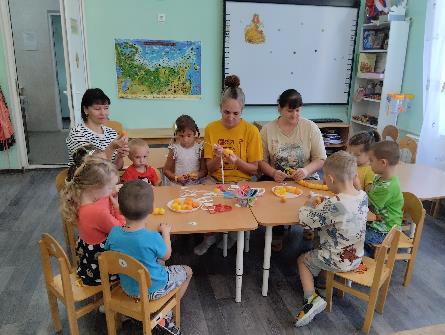 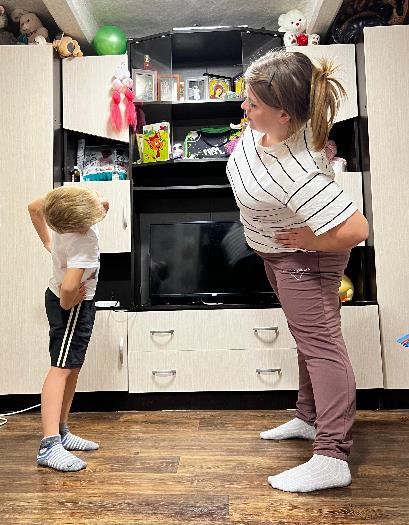 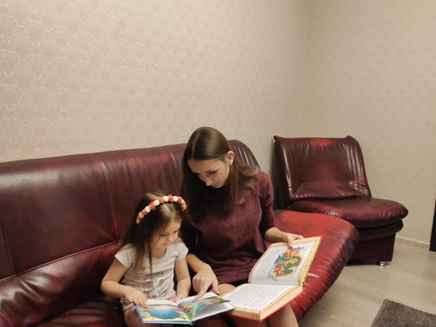 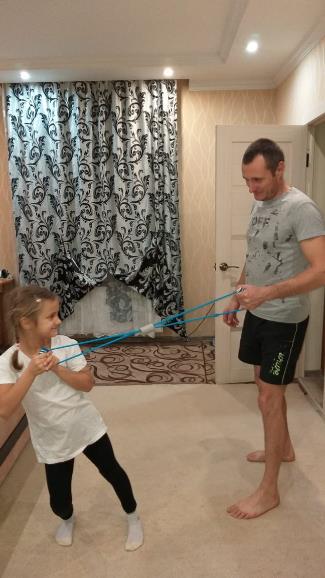 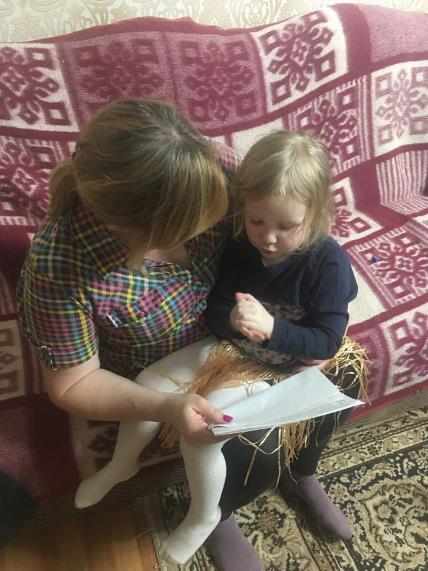 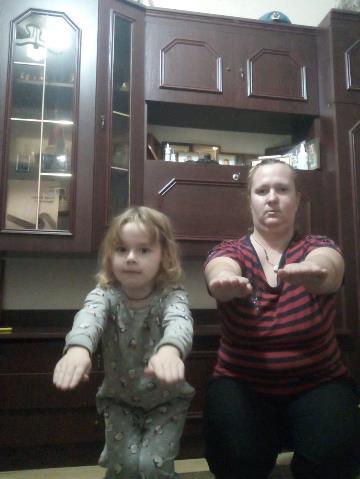 Работа с педагогами
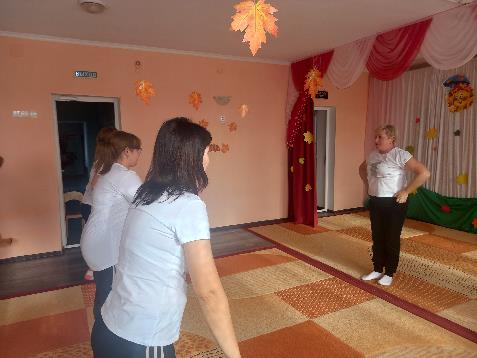 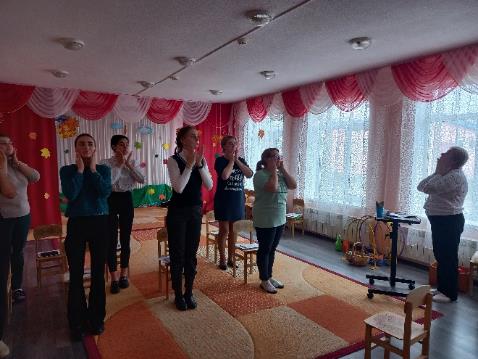 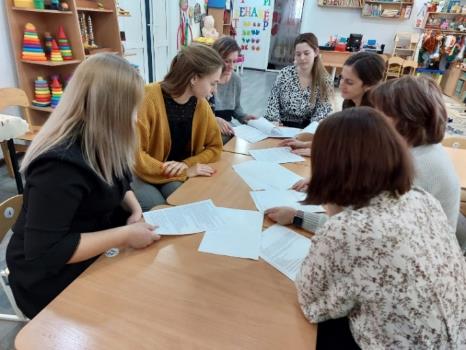 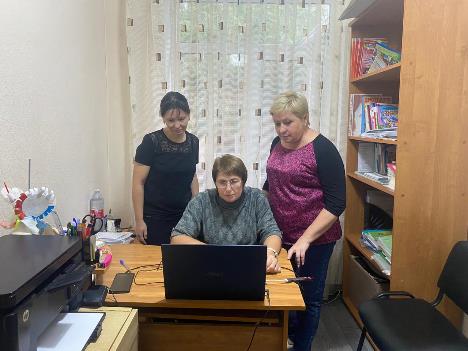 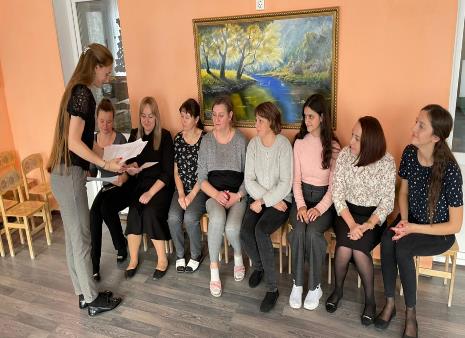 РППС ДОУ
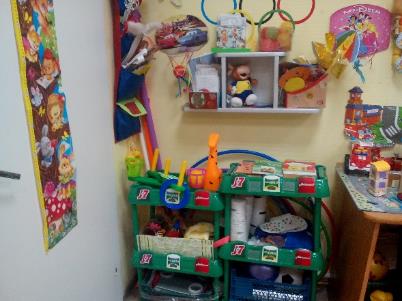 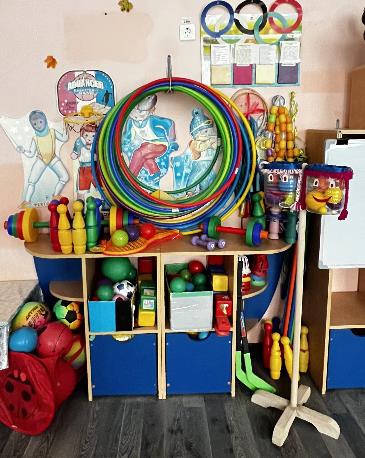 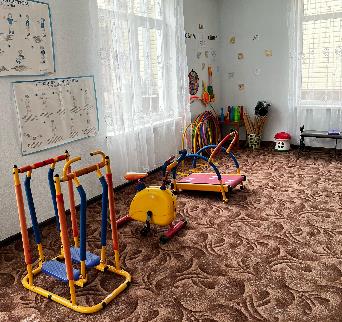 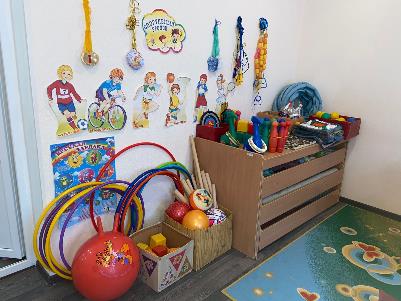 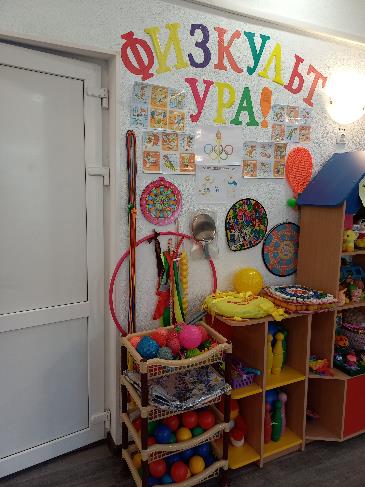 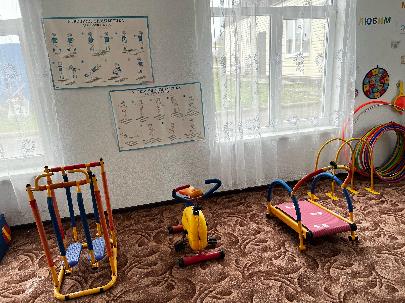 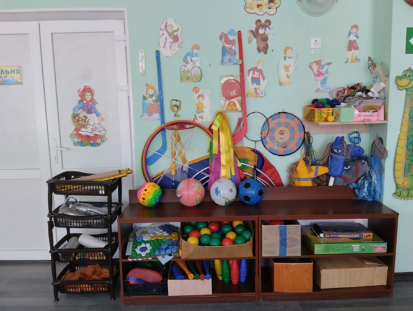 Специфика региональных и социокультурных условий
Формирование культуры здоровья дошкольников реализуется с учетом региональных и социокультурных условий: 
Приобщение детей к подвижным играм народов, живущих в регионе. 
Знакомство с известными спортсменами-земляками, популярными в регионе видами спорта, спортивными традициями и достижениями родного края. Формирование знаний и навыков культуры здорового образа жизни с учетом климатических условий. Вовлечение в физкультурно-оздоровительную деятельность регионального содержания.
Воспитание уважения и любви к своей малой Родине
Итоги реализации:- У детей отмечается  повышенный интерес к занятиям, к выполнению физических упражнений, самостоятельной игровой деятельности.- Увеличился уровень их физической подготовленности, развитие физических качеств: (мышечной силы, ловкости, выносливости, гибкости, координационных способностей).- Развиваются психические качества: (внимание, память, воображение, умственные способности).- Происходит воспитание нравственных качеств, коммуникабельности.- Уровень заболеваемости, находится в пределах  нормы.- Родители заинтересованы в здоровьесбережении своих детей, охотно принимают участие в жизни ДОУ.      Таким образом, реализация всех направлений по формированию культуры здоровья, поможет решить  самую главную задачу дошкольного образования  – сохранить, поддержать и обогатить здоровье детей.
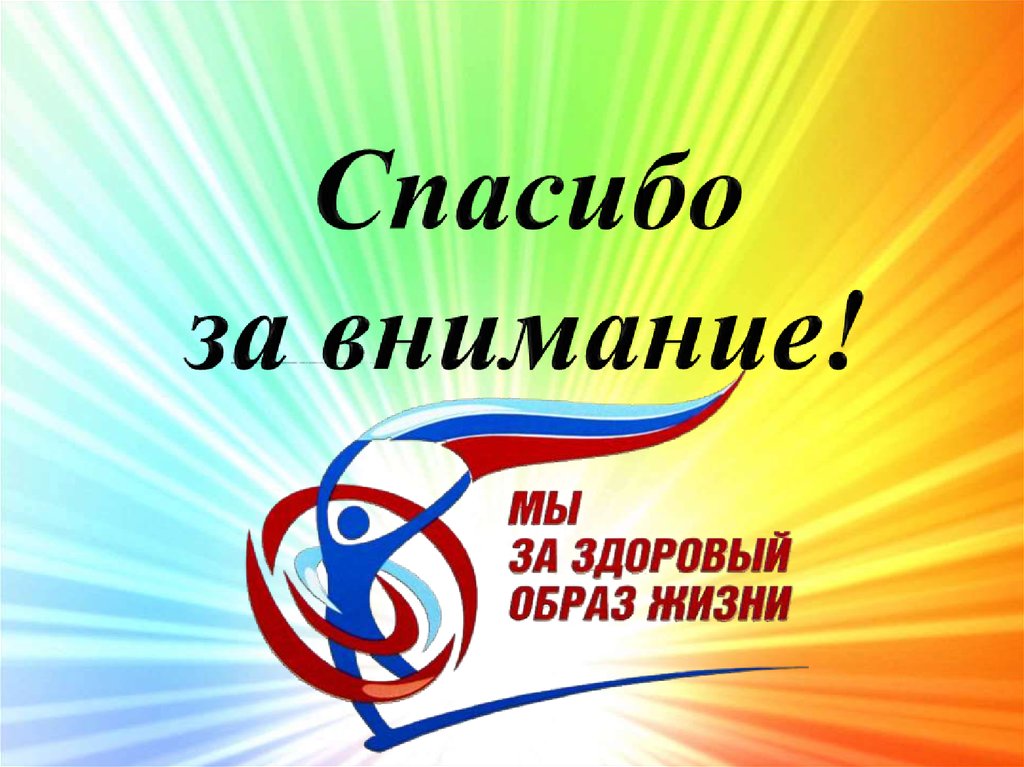